Figure 4. Effect of learning and reversal training on cue-selective firing in PPC. Population histograms show the ...
Cereb Cortex, Volume 17, Issue 6, June 2007, Pages 1342–1349, https://doi.org/10.1093/cercor/bhl045
The content of this slide may be subject to copyright: please see the slide notes for details.
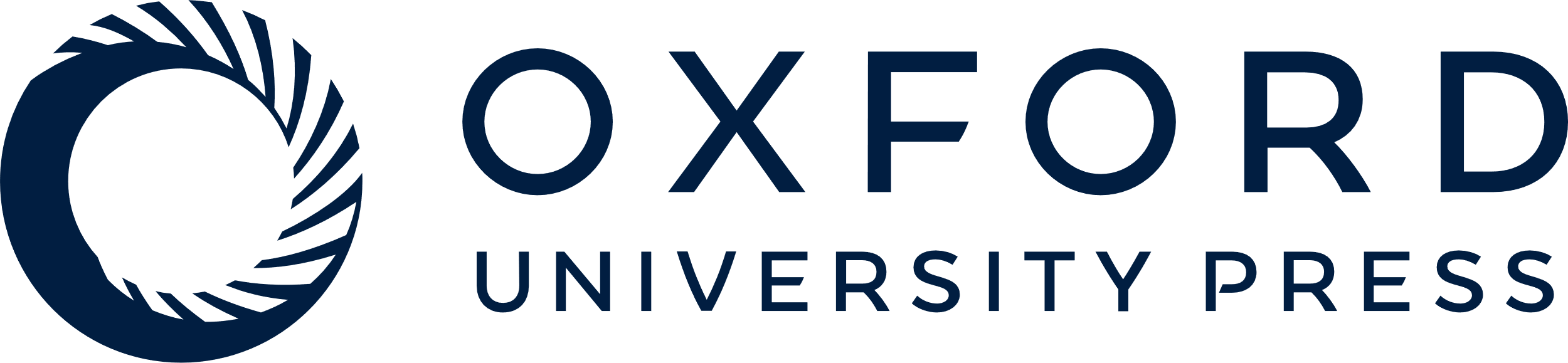 [Speaker Notes: Figure 4. Effect of learning and reversal training on cue-selective firing in PPC. Population histograms show the average response of neurons that were selective in the postcriterion phase in (A). PPC—top panel: neurons that fired more for the positive odor postcriterion; bottom panel: neurons that fired more for the negative odor postcriterion. (B) For comparison, histograms are also shown for activity recorded in APC in an earlier study. Activity did not differ by odor valence, so they are shown together. Activity is shown separately for trials involving each odor cue during the precriterion, postcriterion, and reversal trial blocks. Black bars show the response to the preferred odor cue in the postcriterion phase. White bars show the response to the nonpreferred odor. Activity is synchronized to odor onset, displayed in 100 ms bins in spikes/second (s/s), and box overlays indicate the approximate duration of odor sampling, which was terminated by the rat.


Unless provided in the caption above, the following copyright applies to the content of this slide: © The Author 2006. Published by Oxford University Press. All rights reserved. For permissions, please e-mail: journals.permissions@oxfordjournals.org]